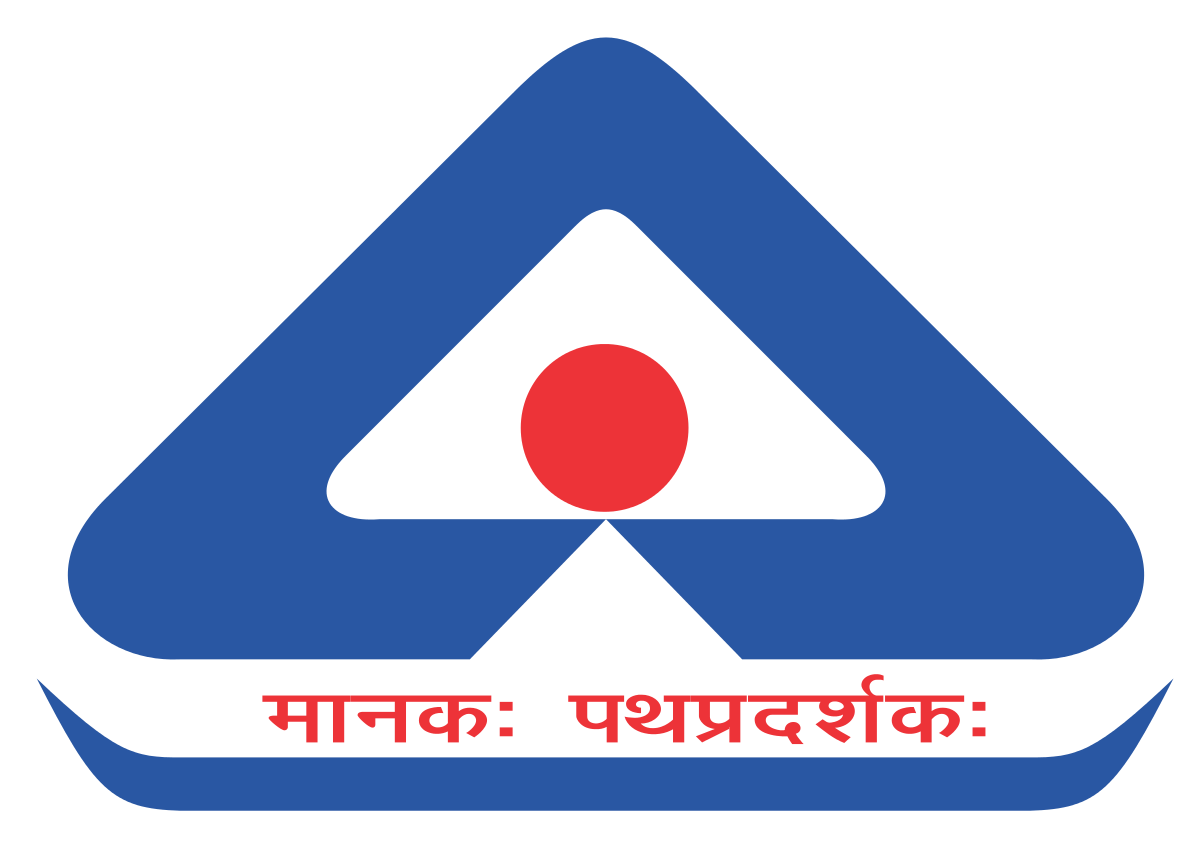 भारतीय मानक ब्यूरो Bureau of Indian Standards
Metallurgical Engineering Department
www.bis.gov.in
Nanotechnologies Sectional Committee, MTD 33
Shri Dushyant Hawelikar, 
Sc ‘C’/DD,  MTD
APS 2024-2025
Progress of NWIPs (MTD 33)
Progress of NWIPs (MTD 33)
APS (MTD 33)
APS(MTD 33)
Working Panels and Working Groups, MTD 33
ISO/IEC Projects MTD 33
Ballots (1st April 2024 to 30th October 2024)
Nanotechnologies Sectional Committee, MTD 33
Total no of Ballots		-		34
No of ballots Abstain	-		30
No of ballots Approval	-		2
No of ballots Open		-		2
Nominated Experts of ISO TC/SC, MTD 33
Designated Experts MTD 33
Designated Experts MTD 33
Designated Experts MTD 33
SC/WP meetings held outside HQ
SC/WP meetings planned
Meeting Attendance
New Nomination
Withdrawn Organization
MTD 33 Nanotechnologies Sectional Committee
IGCAR, Kalpakkam
IIT, Roorkee
BARC, Mumbai
THANK YOU